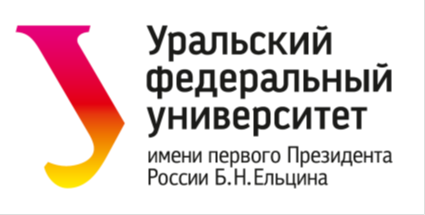 Исследование областей генерации колебаний в моделях РЗС
В. М. Данилов, С. И. Путков, 
ИЕНиМ УрФУ, каф. АГиМОС
Введение
РЗС – в различной степени нестационарные объекты
Наблюдательные признаки: форма, данные о дисперсии скоростей, распределение плотности и др.
Неизолированность и действие сил Кориолиса
Результаты теоретических и численных расчетов - потеря значительной части звезд за несколько времен пересечения, развитие и распространение колебаний плотности, радиуса, потенциала и др. характеристик, формирование поляризационных облаков.
Введение
Макроскопические коллективные движения звезд препятствуют фазовому размешиванию и снижают производство энтропии.
Анализ S(t), производимой на разных r от центра РЗС, даст информацию о размерах и массах областей генерации колебаний.
На границе ядер скоплений и дальше от центра азимутальные скорости движения звезд в 1,5-2 раза превышают радиальные.
Представляет интерес спектральный анализ колебаний азимутальных скоростей звезд вблизи границ ядер моделей РЗС.
Цели работы
Построение и анализ S(t) на разных r от центра скоплений и оценка параметров областей генерации колебаний в моделях РЗС.  
Вычисление джинсовских масс для центральных областей моделей РЗС и оценки динамических масс и дисперсий скоростей звезд РЗС Плеяды, Ясли, M67.
Оценки параметров неустойчивых колебаний  азимутальных скоростей звезд в моделях РЗС.
Вычисление энтропии
Область генерации колебаний в модели 1
Параметры областей генерации колебаний в моделях РЗС
В моделях 1, 2, 4 с начальной массой ядра 100 солнечных Ri≈2Rc, а в моделях 3, 5, 6 с более массивными ядрами Ri<Rc
Оценки джинсовских масс
Уменьшение q (размеров и массы областей генерации колебаний) приводит к уменьшению степени нестационарности модели РЗС
Оценки дисперсий скоростей звезд и динамических масс РЗС
Спектры частот и дисперсионные кривые колебаний азимутальных скоростей звезд
Спектры частот и дисперсионные кривые колебаний азимутальных скоростей звезд
Фрагмент частотного спектра и дисперсионной кривой
Вблизи границы ядра формируются низкочастотные затухающие колебания азимутальных скоростей, приводящие к малым значениям S, что способствует уменьшению степени нестационарности моделей РЗС. Существование колебательных коллективных движений в РЗС является формой самоорганизации таких систем, препятствует фазовому размешиванию и уменьшает темп производства энтропии.
Выводы
Для 6 моделей РЗС определены массы и радиусы областей, в которых производство энтропии мало или равно нулю. Радиусы таких областей близки к радиусам ядер моделей РЗС. Нулевое или малое производство энтропии в этих областях обусловлено джинсовской неустойчивостью и в меньшей степени действием сил Кориолиса и градиентной  неустойчивостью вблизи границы ядра РЗС.
Разработан новый метод оценки масс РЗС без привлечения наблюдательных данных о скоростях движения звезд скопления по данным о массе ядра скопления, радиусах скопления и его ядра, а также о радиальном распределении звезд скопления.
Построены спектры и дисперсионные кривые колебаний поля азимутальных скоростей в 6 моделях РЗС. Такие колебания формируются под влиянием неустойчивостей и способствуют снижению темпов производства энтропии в ядрах РЗС.
Благодарю за внимание